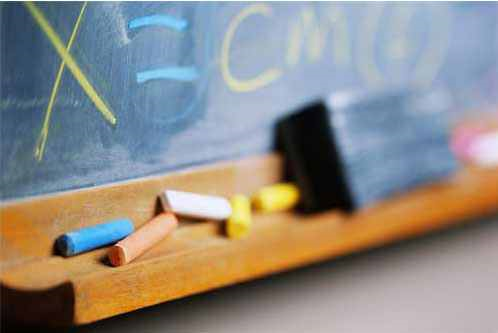 CLIL cross Europe for better knowledge  and understandingWizyta studyjna - MonfalconeFriuli Venezia Giulia, WłochyLaura Słocka –Przydróżna15 grudnia 2010r.
Monfalcone 24.10-27.10.2010r.
Liczba uczestników: 13
Język roboczy wizyty studyjnej: język angielski
Kraje, z których pochodzili
 uczestnicy wizyty:
 Polska, Niemcy, Francja, 
Hiszpania, Portugalia, Finlandia, 
Grecja, Turcja, Austria
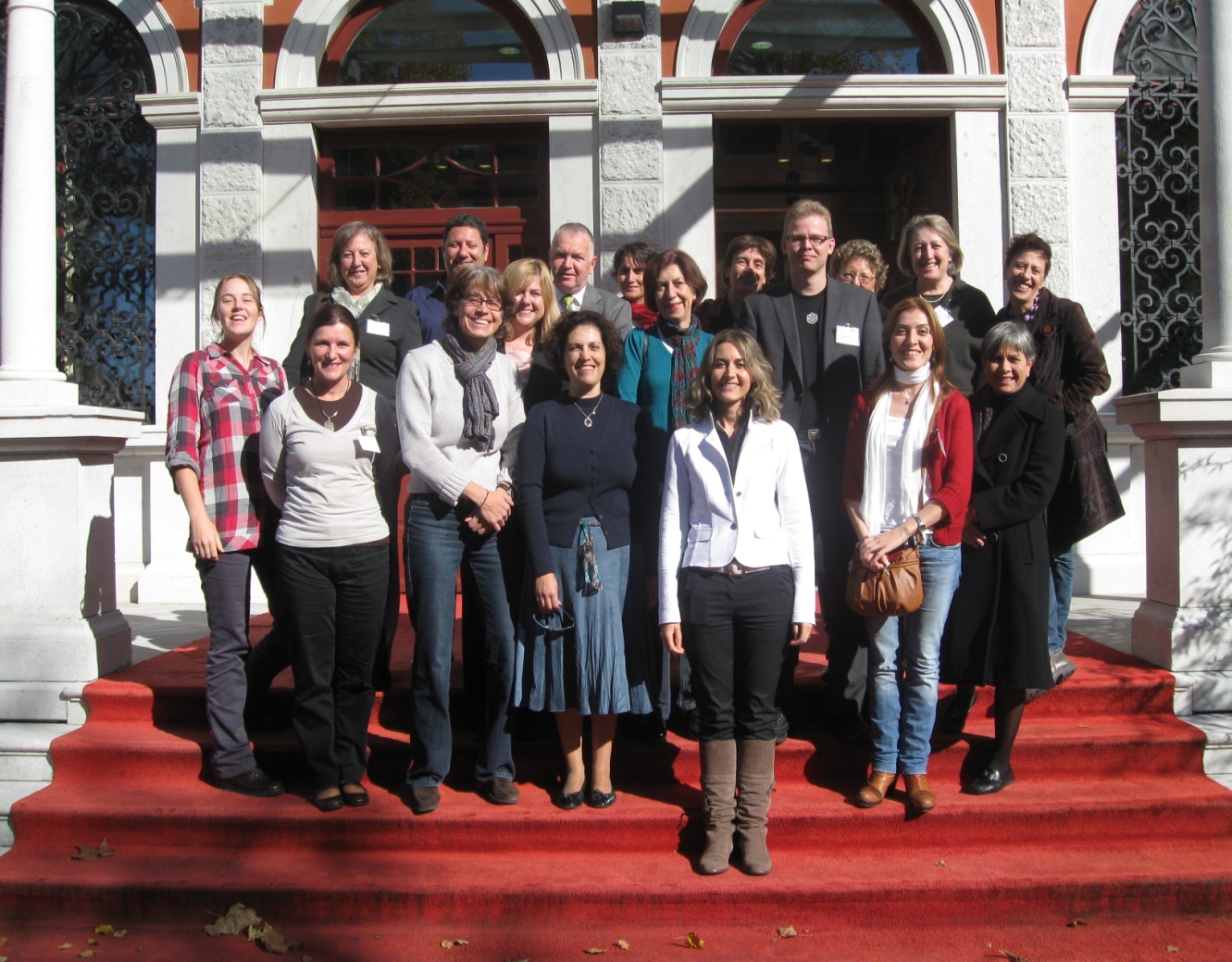 wizyta studyjna „uczenie się przez całe życie”
Tematyka
Uczestnicy wizyty studyjnej  prezentowali narodowe systemy edukacji.
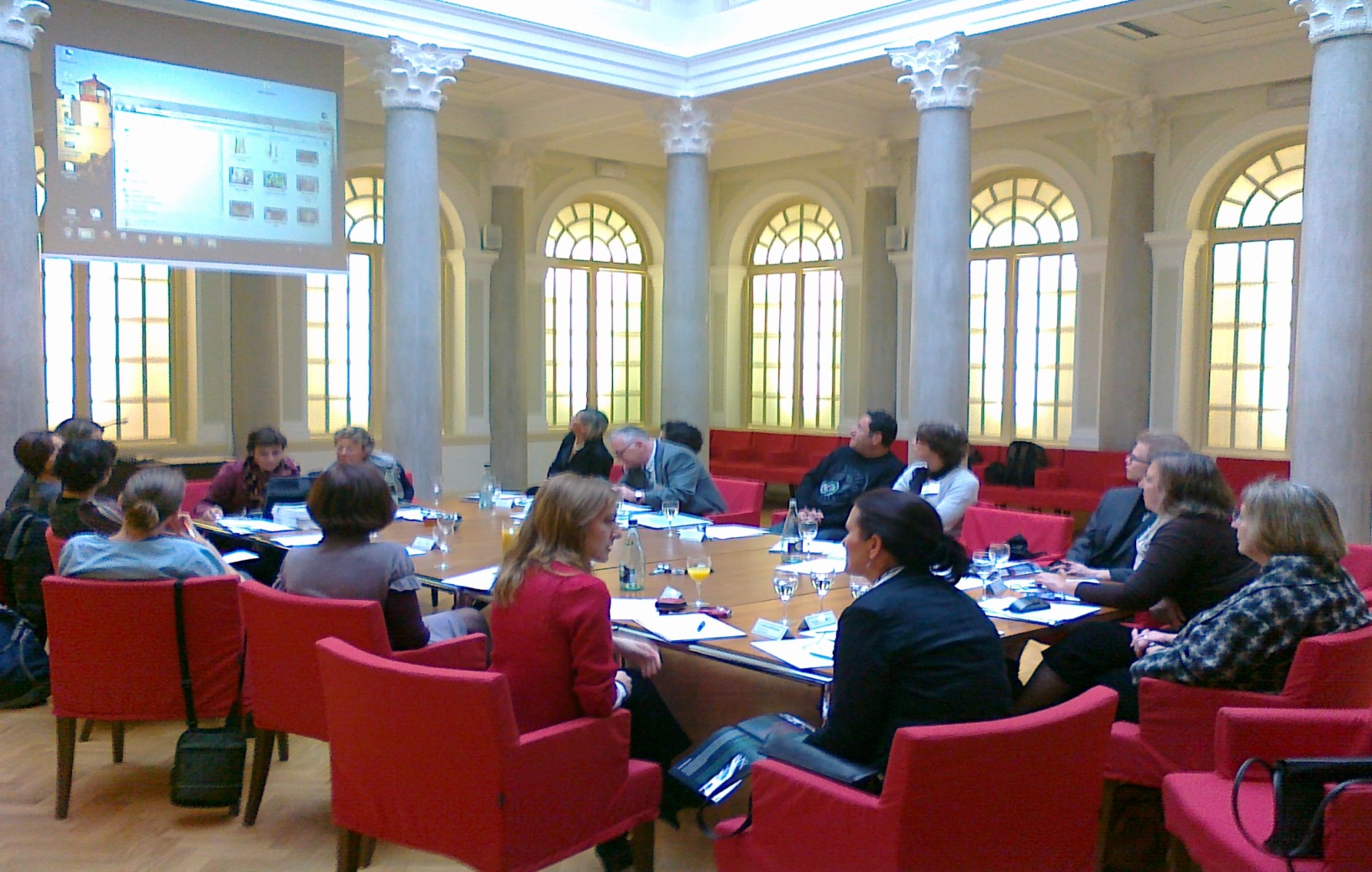 wizyta studyjna „uczenie się przez całe życie
Tematyka
Głównym celem wizyty było poznanie systemu nauczania      i uczenia się języka obcego, na różnych poziomach przy pomocy metod i zasad stosowanych w zintegrowanym systemie nauczania przedmiotu   i języka - CLIL
                             (liceum w Udine)
wizyta studyjna „uczenie się przez całe życie”
Tematyka
Zintegrowane nauczanie języka i przedmiotu (CLIL) polega na nauczaniu przedmiotu programowego w języku innym niż zazwyczaj. Przedmiot ten może nie mieć nic wspólnego               z językiem wykładowym, jak na przykład lekcje historii prowadzone w języku angielskim. 
     Nauczanie    metodą   CLIL   okazało się
     efektywne   w    różnych    sektorach 
     edukacji,   poczynając   od       szkół 
     podstawowych,  a  skończywszy na 
     nauczaniu  dorosłych i  szkolnictwie 
    wyższym.    Metoda ta  jest od 10 lat                      
   z  powodzeniem   stosowana w wielu 
   ośrodkach.
wizyta studyjna „uczenie się przez całe życie”
Korzyści płynące z nauczania metodą CLIL
Wieloaspektowe podejście do nauczania   w   ramach    CLIL przynosi wiele korzyści:
buduje   wiedzę na temat innych kultur  i  ułatwia ich zrozumienie,
rozwija zdolności komunikacyjne w ramach wielu kultur,
podnosi  kompetencję językową 
     i rozwija  zdolność   komunikacji ustnej, 
rozwija   zainteresowanie wielojęzycznością,
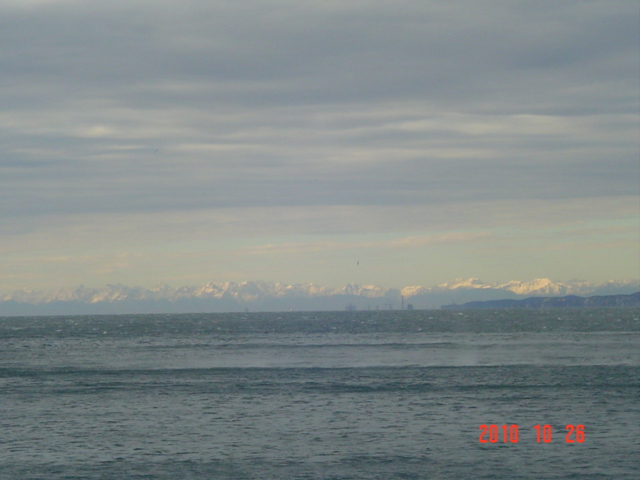 wizyta studyjna „uczenie się przez całe życie”
sprzyja zdobywaniu wiedzy         z różnych perspektyw,
umożliwia uczniom częstsze obcowanie  z językiem docelowym,
nie wymaga poświęcania dodatkowego czasu na naukę języka,
raczej uzupełnia inne przedmioty niż współzawodniczy z nimi,
różnicuje metody i formy pracy podczas zajęć,
stymuluje motywację uczniów      i zachęca do uczenia się zarówno języka, jak                      i wykładanego przedmiotu.
wizyta studyjna „uczenie się przez całe życie”
Korzyści dla uczestnika wizyty
Udział w wizycie studyjnej pogłębił          i poszerzył rozumienie znaczenie wymiaru europejskiego w pracy zawodowej. 
      Dotyczy to zwłaszcza  sposobu przygotowania młodego człowieka do podjęcia nauki w różnych szkołach europejskich oraz do pewnego wejścia na rynek pracy (globalny). Dotychczasowe bariery związane       m. in.  z problemem swobodnej  komunikacji,  w tym także w zakresie zawodowym oraz uprzedzeniami kulturowymi można wyeliminować wprowadzając np. kształcenie umiejętności komunikacji w języku obcym na różnych przedmiotach ogólnokształcących  i    zawodowych.
Korzyści dla uczestnika wizyty            i instytucji
Inspiruje do zmiany           i poszukiwania nowych rozwiązań edukacyjnych w różnych obszarach. Znacznie wpływa na wzrost   kompetencji zawodowych, osobistych   i społecznych uczestnika.
Korzyści dla instytucji
Podniesienie poziomu znajomości języka przez dyrektora i nauczycieli może mieć znaczący wpływ na rodzaj podejmowanych działań, motywację do kształcenia uczniów i realizacji założonych celów,             w wymiarze  europejskim.
Korzyści dla instytucji
Podczas wizyty została podjęta rozmowa na temat możliwości opracowania projektu partnerskiego Comenius lub Leonardo da Vinci ze Szkołą Gastronomicznej z Triestu.
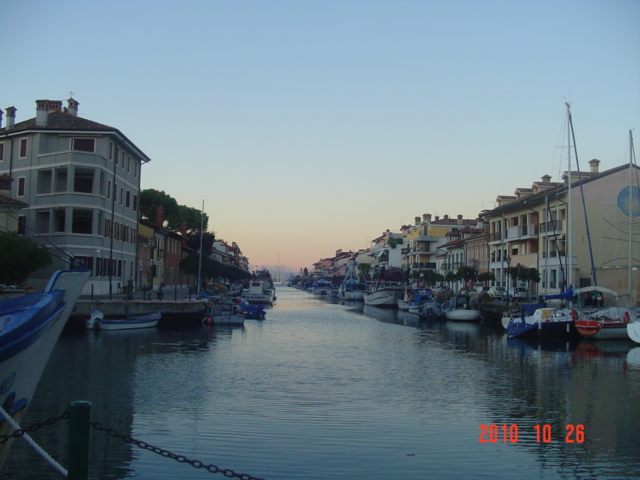 A wszystko to umożliwia udział        w wizycie studyjnej,   w ramach programu „Uczenie się przez całe życie” i znajomość języka obcego (podstawowa). 

   Polecam i dziękuję za uwagę.